BASIC LIFE SUPPORT (BLS)
più
 DEFIBRILLAZIONE
Al paziente in arresto cardiaco
BLSD
Basic Life Support-Defibrillation
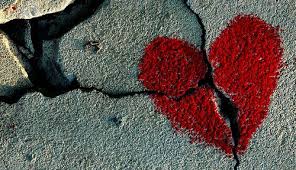 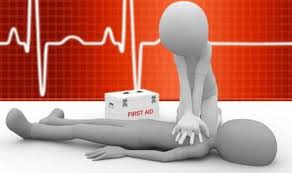 1
GLI OBIETTIVI del BLSD/PBLSD
Ritardare il danno cerebrale anossico nel paziente in arresto cardiaco: 
- Non è cosciente
- Non respira
- Non ha circolo
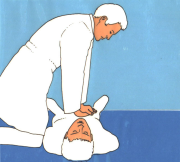 BLS/PBLS
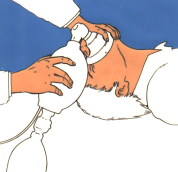 D
Correggere le cause dell’arresto cardiaco se c’è un
 ritmo suscettibile di shock
2
COMINCIA DOPO 4’ - 6’ DI ARRESTO CIRCOLATORIO
DOPO CIRCA  10’ COMPAIONO LESIONI CEREBRALI IRREVERSIBILI
 In assenza di RCP  (Rianimazione Cardio-Polmonare)
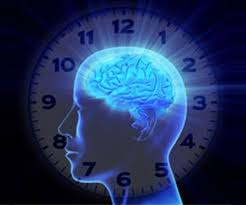 3
LA CATENA DELLA SOPRAVVIVENZA
Riconoscimento e allarme precoci
SOCCORSO AVANZATO
PRECOCE
DEFIBRILLAZIONE
PRECOCE
Defibrillazione precoce
ALS
precoce
Rcp
precoce
La morte cardiaca improvvisa
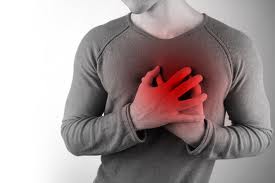 circa 1 caso / 1.000 abitanti / anno
L’interruzione improvvisa e imprevista dell’attività circolatoria e respiratoria preceduta o no da sintomi, in soggetti con o senza patologia cardiaca riconosciuta
5
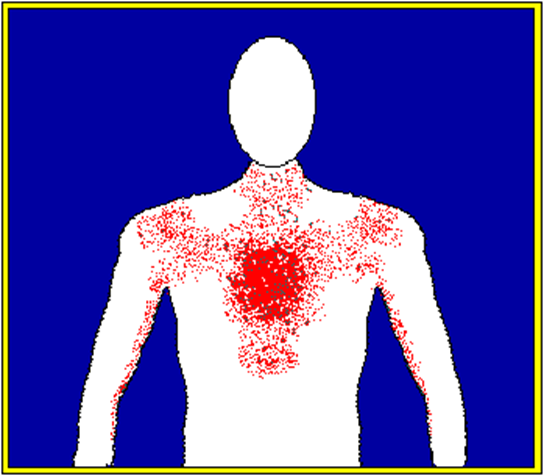 Dolore nel centro del petto o alla mandibola, alla gola o simile al mal di stomaco
Difficoltà respiratoria o affaticabilità
Nausea, vomito o sudorazione
Con o senza sforzo
6
L’arresto cardiaco. Morti evitabili?
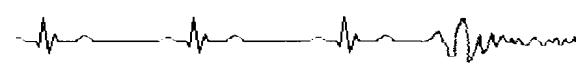 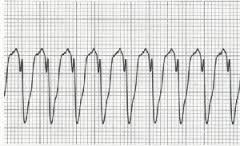 59-65%
Tachicardia ventricolare senza polso
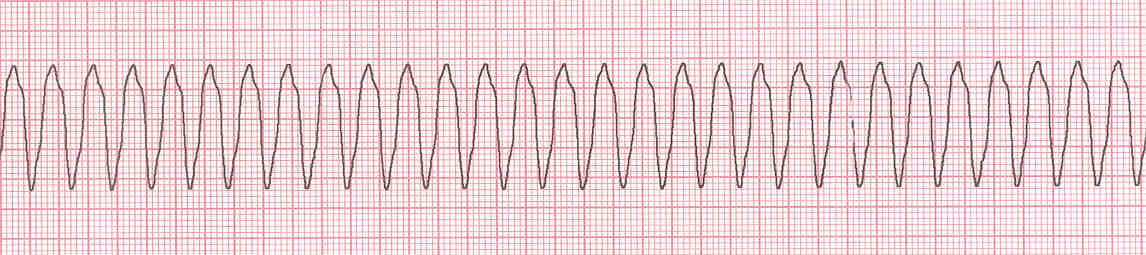 Fibrillazione ventricolare
7
SEQUENZA BLSD NEL PAZIENTE ADULTO
SICUREZZA
A–B–C: Non risponde e non respira normalmente
CHIAMARE AIUTO/AVVICINARE IL DEFIBRILLATORE
COMINCIARE RCP (30 compressioni:2 ventilazioni)
CONTINUARE RCP 30:2
D: Appena disponibile il Defibrillatore, accenderlo e seguire le istruzioni
SEQUENZA BLSD NEL PAZIENTE ADULTO
SICUREZZA
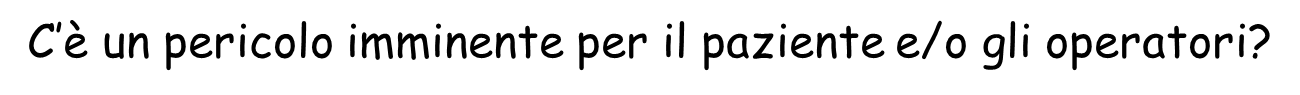 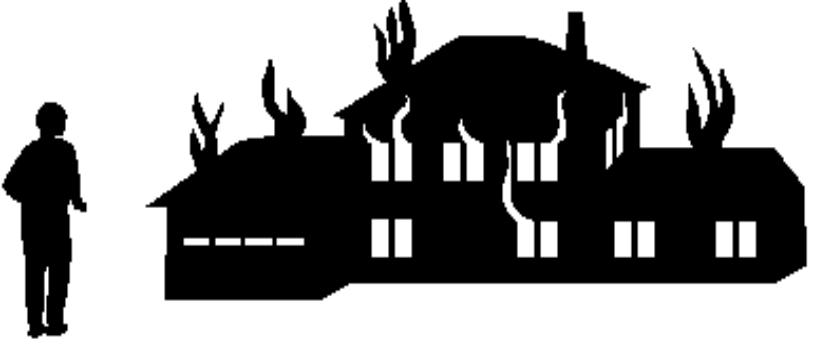 SOLO IN CASO DI PERICOLO SI PUO’ SPOSTARE IL PAZIENTE
SEQUENZA BLSD NEL PAZIENTE ADULTO
SICUREZZA
A – B - C
Per verificare:	COSCIENZA
			RESPIRO
			CIRCOLO
A: COSCIENZA + VIE AEREE
Signore/Signora, come sta?
Tutto bene?
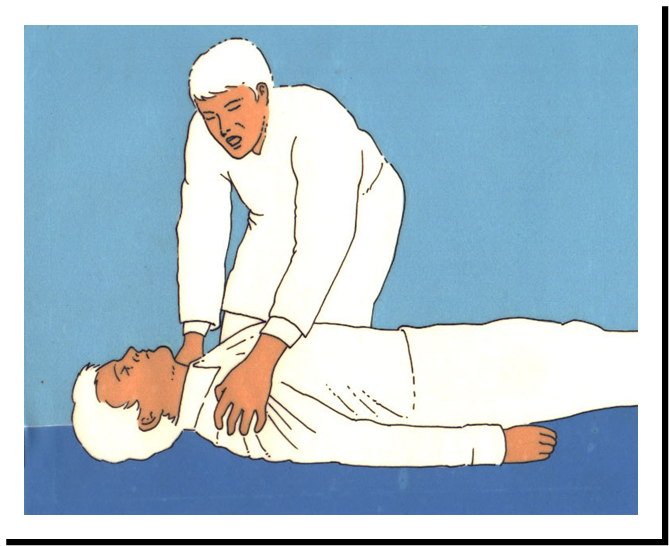 NON E’ COSCIENTE
11
APRIRE LE VIE AEREE
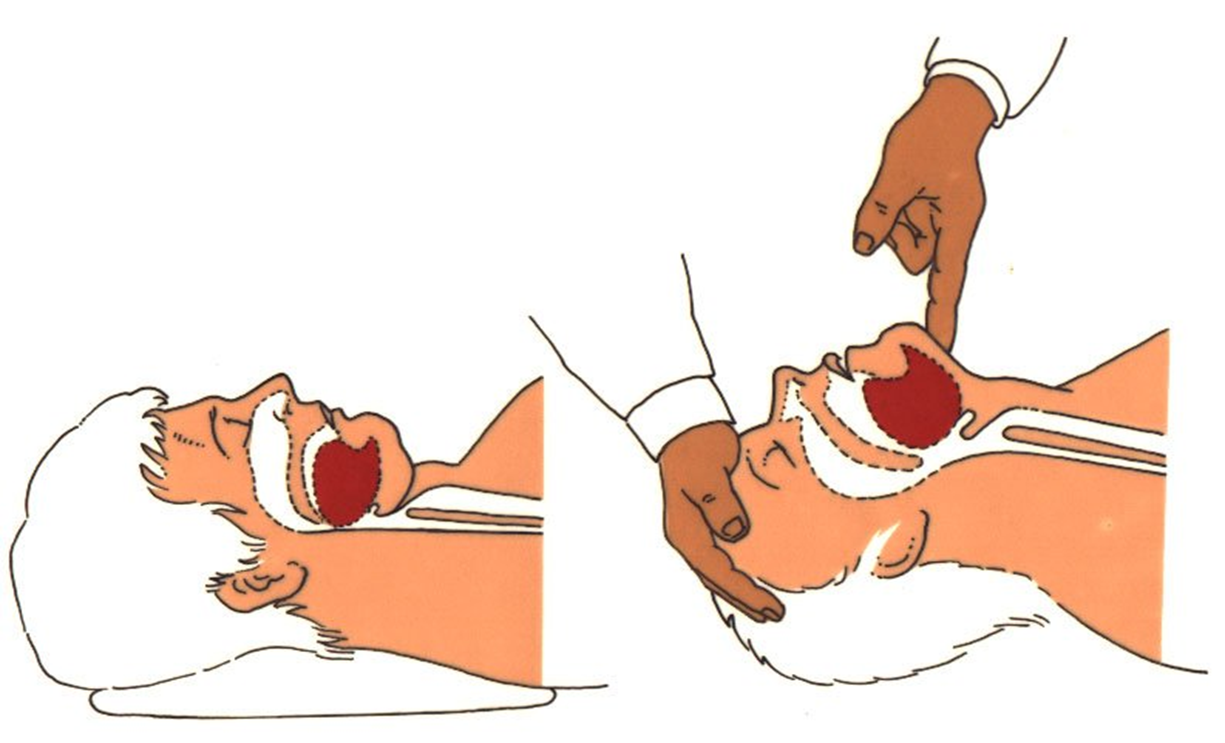 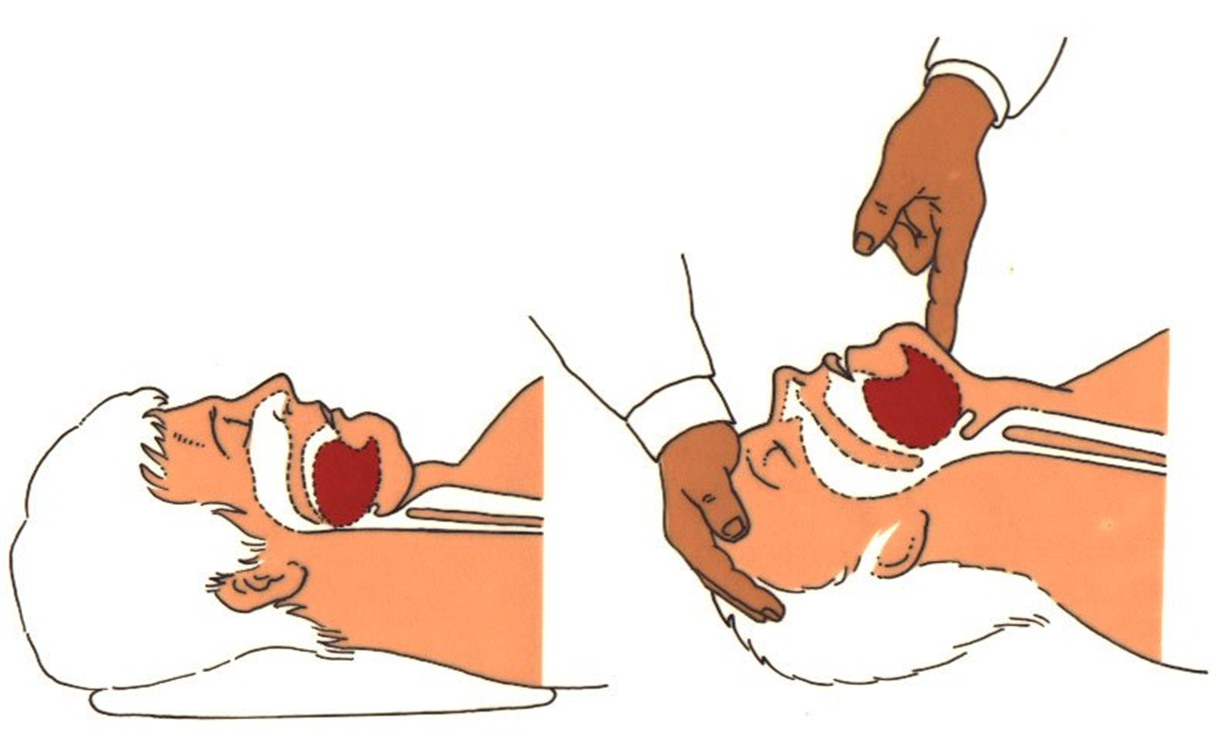 NO
NO
SI
13
A: PAZIENTE INCOSCIENTE
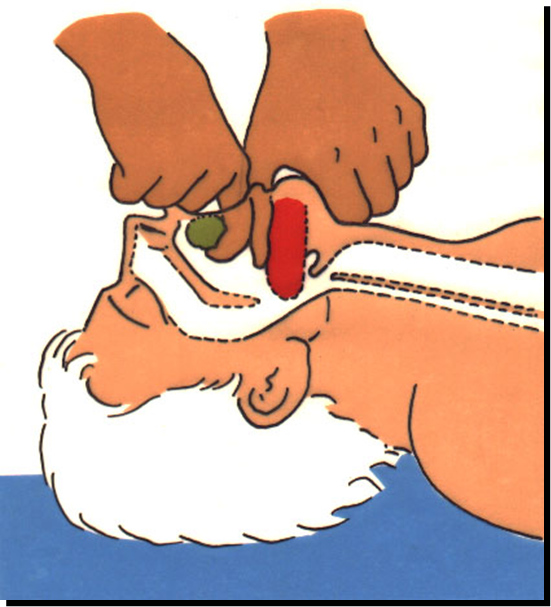 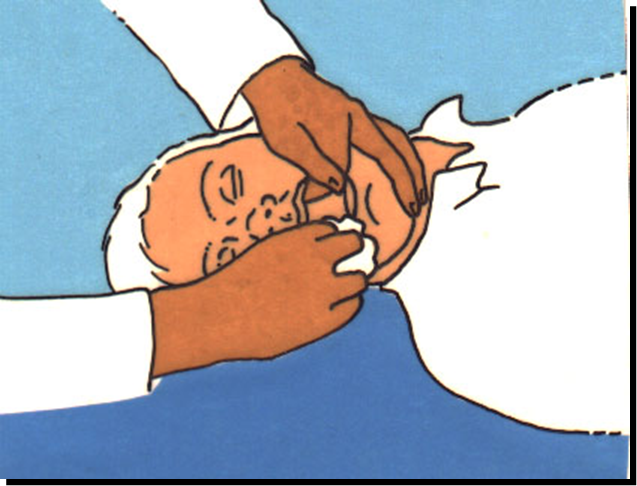 14
B+C: Valutare contemporaneamente il respiro, il polso e altri segni di circolo PER 10”
Guardare i movimenti del torace
Ascoltare  i rumori respiratori
Sentire      l’aria espirata
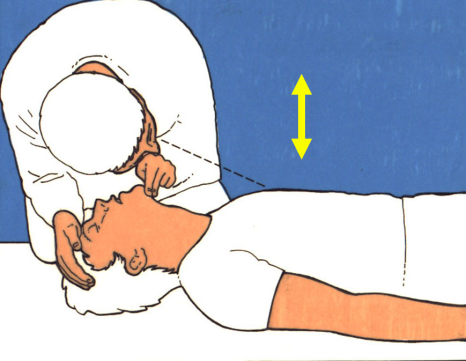 10”
Palpare il polso carotideo ... e
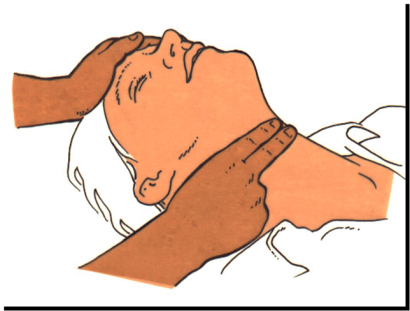 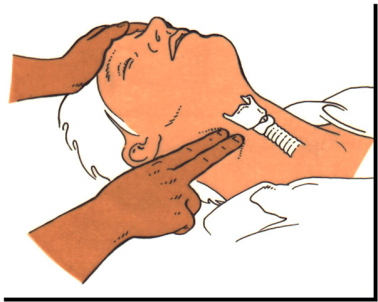 ... Cercare altri segni di vita
15
SEQUENZA BLSD NEL PAZIENTE ADULTO
SICUREZZA
A – B + C
Non risponde e non respira normalmente
IL PAZIENTE E’ IN ARRESTO CARDIACO
IL PAZIENTE E’ IN ARRESTO CARDIACO
CHIAMARE AIUTO/AVVICINARE IL DEFIBRILLATORE
AIUTO! Portate il Defibrillatore e 
fate venire il Rianimatore
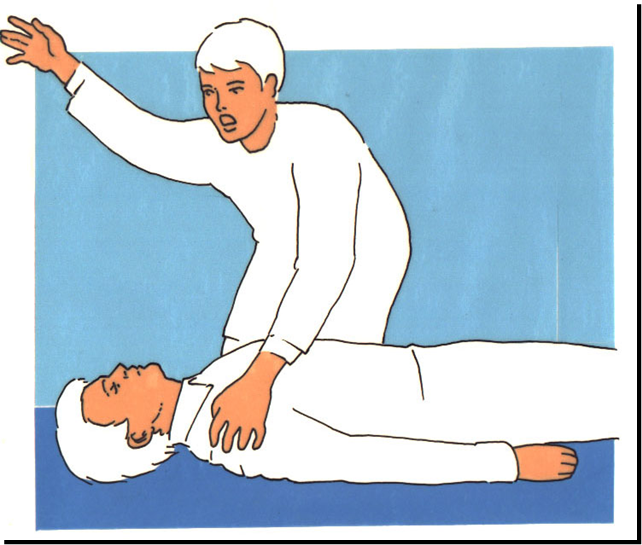 17
IL PAZIENTE E’ IN ARRESTO CARDIACO
CHIAMARE AIUTO/AVVICINARE IL DEFIBRILLATORE
Nell’attesa
COMINCIARE RCP (30 compressioni:2 ventilazioni)
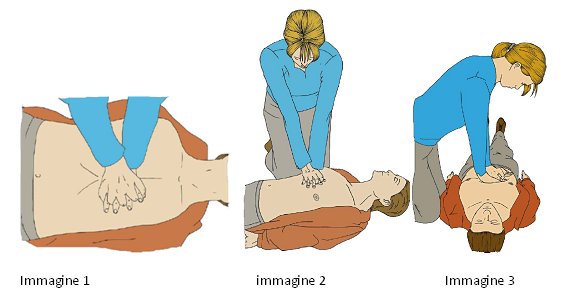 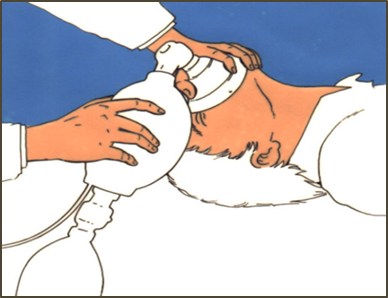 18
COMPRESSIONI TORACICHE
Mani nel centro del petto
Profondità 4 - 5 cm 
Frequenza 100/min 
Compressione/Decompressione 1:1
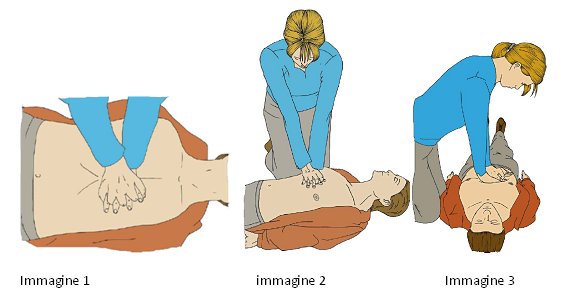 19
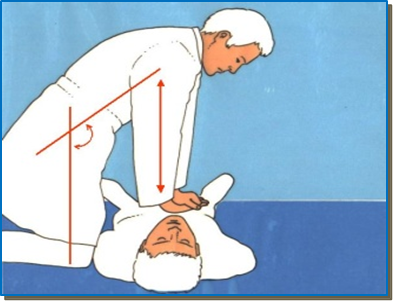 20
COMPRESSIONI TORACICHE
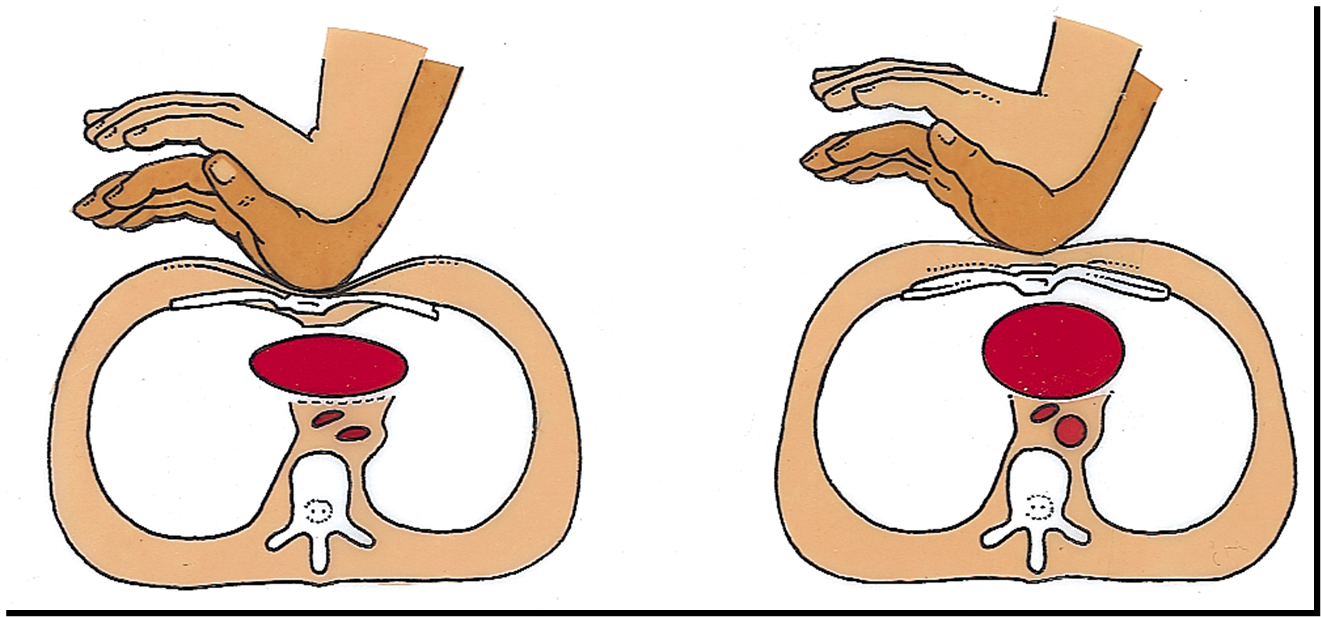 PROFONDITA’ 4-5 cm
COMPRESSIONE/DECOMPRESSIONE 1:1
21
30 COMPRESSIONI/2 VENTILAZIONI
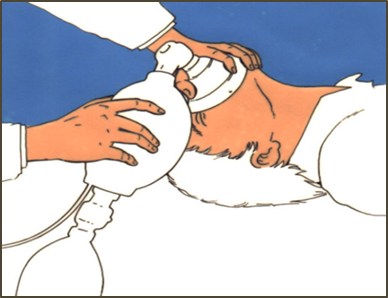 Pallone
Maschera
O2
Reservoir
Tecnica pallone/maschera
Pallone di Ambu con reservoir
Connessione a una fonte di Ossigeno
22
IL PAZIENTE E’ IN ARRESTO CARDIACO
COMINCIARE la  RCP (30 compressioni:2 ventilazioni)
CONTINUARE RCP 30:2
FINO A

L’arrivo del Defibrillatore
La ricomparsa di segni di vita
L’esaurimento fisico del soccorritore
L’arrivo in Ospedale
23
SEQUENZA BLSD NEL PAZIENTE ADULTO
SICUREZZA
A-B-C: Non risponde e non respira normalmente
CHIAMARE AIUTO/AVVICINARE IL DEFIBRILLATORE
COMINCIARE RCP (30 compressioni:2 ventilazioni)
CONTINUARE RCP 30:2
D: Appena disponibile il Defibrillatore, accenderlo e seguire le istruzioni
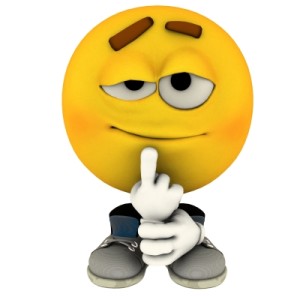 DOMANDE?
25